Fac-simile per annullo figurato
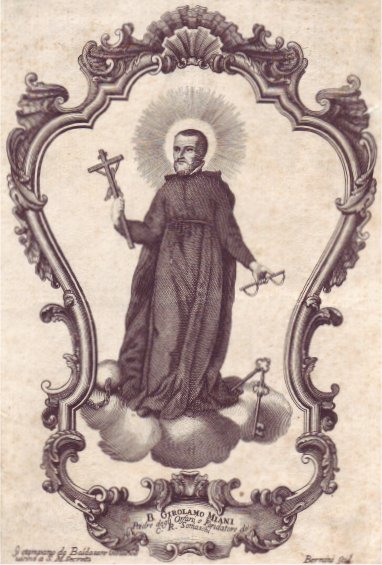 V CENTENARIO DELLA LIBERAZIONE DALLA PRIGIONIA
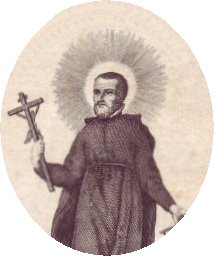 4 – 5 - 2012
SAN GIROLAMO MIANI
ANNO GIUBILARE SOMASCO